Subject Audits for Ofsted
Subject: Computing
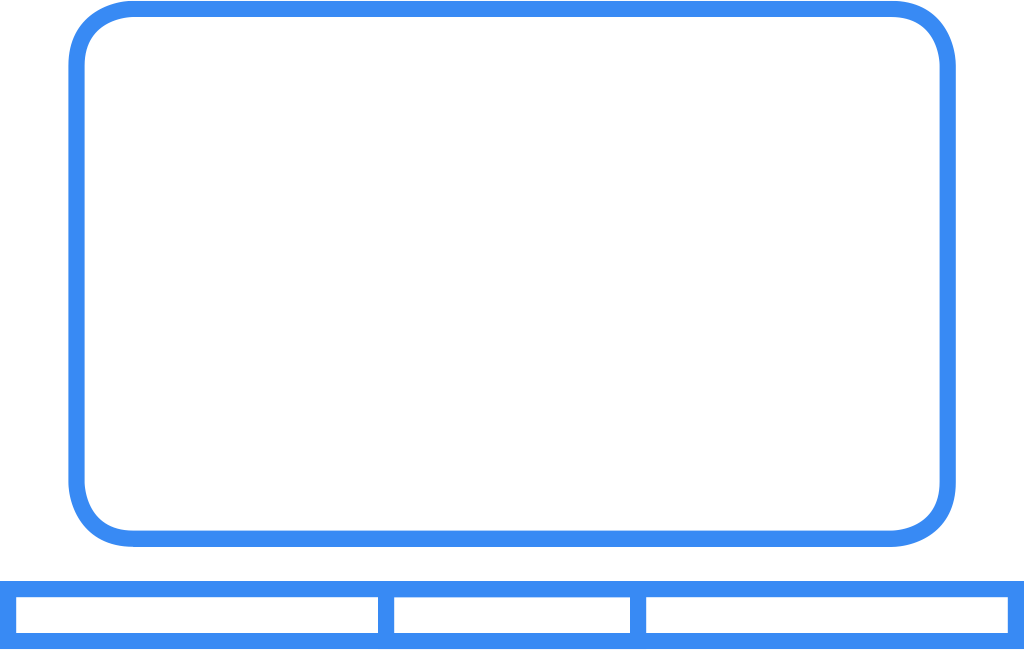 Curriculum Intent
Curriculum Intent 2
Curriculum Implementation
Curriculum Implementation 2
Curriculum Implementation 3
Curriculum Implementation 4
Curriculum Impact
Curriculum Impact 2
Leadership: 1
Leadership: 2